MU-RTS/CTS Follow Up
Date: 2015-11-09
Slide 1
Po-Kai Huang et al. (Intel)
Authors (continued)
Slide 2
Po-Kai Huang et al. (Intel)
Authors (continued)
Slide 3
Po-Kai Huang et al. (Intel)
Authors (continued)
Slide 4
Po-Kai Huang et al. (Intel)
Authors (continued)
Slide 5
Po-Kai Huang et al. (Intel)
Authors (continued)
Slide 6
Po-Kai Huang et al. (Intel)
Authors (continued)
Slide 7
Po-Kai Huang et al. (Intel)
Authors (continued)
Slide 8
Po-Kai Huang et al. (Intel)
Authors (continued)
Slide 9
Po-Kai Huang et al. (Intel)
Abstract
In [1], MU-RTS/CTS has been introduced to resolve the hidden node problem of DL MU transmission






This presentation discusses the following topics of MU-RTS/CTS procedure
Application to UL MU and Cascading TXOP
MAC Frame format of MU-RTS
CTS response for wide channel
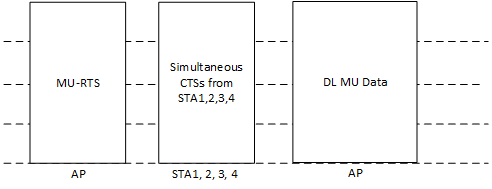 Slide 10
Po-Kai Huang et al. (Intel)
MU-RTS/CTS for UL MU and Cascading TXOP
The current spec defines MU-RTS/CTS for DL MU
However, there are also reasons to allow MU-RTS/CTS to protect UL MU and Cascading TXOP
For UL MU, the MU ACK from AP may have duration possibly longer than EIFS, and legacy STAs may interfere with MU ACK frame. Hence, protection on the STA side may be required. (Details provided in Appendix)
Cascading TXOP [2] mixes DL MU and UL MU transmission, and protection for DL MU may be required
Propose to allow MU-RTS/CTS to protect MU transmission during that TXOP
Note that AP has flexibility to decide if MU-RTS/CTS is used or not
Slide 11
Po-Kai Huang et al. (Intel)
MU-RTS MAC Format
There are two options:
Modify current RTS frame and use a group address at RA
Require group formation, which introduces additional signaling
There may be 2^31 groups for total 32 stations
Each station may need to store many multicast IDs (up to 2^31)
Hard to add other signaling
Does not scale well for dense environment 
Define a new MAC frame format 
Due to similar requirement of simultaneous CTS response and UL MU response, we expect that the frame format is similar to trigger frame
Propose to use a variant of trigger frame format as the MAC format of MU-RTS
Slide 12
Po-Kai Huang et al. (Intel)
CTS Response to MU-RTS
CTS response should set NAV of the neighboring STAs to achieve protection
To achieve this goal, propose the following
The CTS sent in response to a frame that solicits simultaneous CTS shall be transmitted on one or more 20 MHz channels so the minimum requirement for the neighbouring STAs to decode the CTS response is met 
Allow MU-RTS to request STAs to send non-HT CTS immediate response for protection from legacy STAs
Slide 13
Po-Kai Huang et al. (Intel)
CTS Response For Wide Channel
We expect that CTS response to MU-RTS would be sent with (duplicate) non-HT PPDU most of the time, and we focus on this option in this presentation
In MU operation, STA may only be allocated on a specific sub-band, which only requires the STA to protect certain 20MHz bands
When the CTS is sent in (duplicate) non-HT PPDU,  we think there may be three options 
CTS is responded on the entire band used by MU-RTS
CTS is responded on the  primary 20MHz and band required for protection with valid mode, ex: Primary 40 MHz when Primary 80MHz is used by MU-RTS if only secondary 20MHz requires protection. 
CTS is responded on only the band indicated by MU-RTS for protection. Ex: only secondary 20MHz
Slide 14
Po-Kai Huang et al. (Intel)
Three Options of CTS Response to MU-RTS with non-HT PPDU
AP needs STA to protect secondary 20MHz and sends MU-RTS in Primary 80MHz






Option 2 and 3 enables the ability to increase protection range on the required band, but option 3 may require further PHY support
For full flexibility, propose that MU-RTS will carry signaling for each STA to indicate the 20MHz channel(s) for CTS response to enable all options based on capability and future design
The indicated 20 MHz channel(s) can be either Primary20, Primary40, Primary80 or 160/80+80 MHz for now. Other indications are TBD.
(2)
(3)
(1)
20 MHz
CTS from STA
20 MHz
20 MHz
CTS from STA
CTS from STA
CTS from STA
CTS from STA
Secondary 20 MHz
Secondary 20 MHz
Secondary 20 MHz
CTS from STA
Secondary 40 MHz
Secondary 40 MHz
Secondary 40 MHz
CTS from STA
Slide 15
Po-Kai Huang et al. (Intel)
Conclusion
We propose the following for MU-RTS/CTS procedure
Allow MU-RTS/CTS to protect MU transmissions during that TXOP
The MAC format of MU-RTS is a variant of trigger frame format
The CTS sent in response to a frame that solicits simultaneous CTS shall be transmitted on one or more 20 MHz channels
MU-RTS may request STAs to send non-HT CTS immediate response
MU-RTS will carry signaling for each STA to indicate the 20MHz channel(s) for transmitting CTS response when CTS is sent in (duplicate) non-HT PPDU
Slide 16
Po-Kai Huang et al. (Intel)
Straw Poll 1
Do you agree to add to the TG Specification Frame work document?
x.y.z. MU-RTS/CTS frame exchange may be used for protection of MU transmissions during that TXOP
Slide 17
Po-Kai Huang et al. (Intel)
Straw Poll 2
Do you agree to add to the TG Specification Frame work document?
x.y.z. The MAC format of MU-RTS is a variant of trigger frame format
Slide 18
Po-Kai Huang et al. (Intel)
Straw Poll 3
Do you agree to add to the TG Specification Frame work document?
x.y.z. The CTS sent in response to a frame that solicits simultaneous CTS shall be transmitted on one or more 20 MHz channels.
Slide 19
Po-Kai Huang et al. (Intel)
Straw Poll 4
Do you agree to add to the TG Specification Frame work document?
x.y.z. MU-RTS may request STAs to send non-HT CTS immediate response
Slide 20
Po-Kai Huang et al. (Intel)
Straw Poll 5
Do you agree to add to the TG Specification Frame work document?
x.y.z. MU-RTS will carry signaling for each STA to indicate the 20MHz channel(s) for transmitting CTS responses when CTS is sent in (duplicate) non-HT PPDU
When a STA sends CTS in response to MU-RTS, the CTS response shall be transmitted in the 20MHz channel(s) indicated in MU-RTS 
provided other transmission conditions TBD are met (e.g. channel idleness)
The indicated 20 MHz channel(s) can be either Primary20, Primary40, Primary80 or 160/80+80 MHz. Other indications are TBD.      
Exact Signaling TBD
Slide 21
Po-Kai Huang et al. (Intel)
Reference
11-15-0867-01 MU-RTS/CTS for DL MU
11-15-0841-01 Cascading Structure
Slide 22
Po-Kai Huang et al. (Intel)
Appendix: MU-RTS/CTS for UL MU
Without MU-RTS/CTS





With MU-RTS/CTS
MU ACK
Trigger
AP
Triggered STAs
UL MU
Transmit and Interfere
EIFS
Legacy STAs
Data Tx
Legacy STA receives UL MU but can not decode the frame
Legacy STA does not hear Trigger from AP
MU-RTS
Trigger
MU ACK
AP
Triggered STAs
CTS(s)
UL MU
Legacy STAs
NAV (CTS)
Slide 23
Po-Kai Huang et al. (Intel)